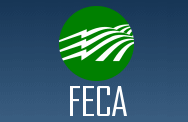 Florida Regulatory Update
FECA Lobby Clinic 
14 Jan 2015
Mike Bjorklund
Dir. of Legislative Affairs
Petition for Declaratory Statement Re: Expiration of the Vero Beach Franchise Agreement Indian River County, Florida.
The County argued: Even though the Commission has specific jurisdiction to approve territorial agreements Vero Beach’s fundamental legal authority to provide electric service within the unincorporated areas of the County is expressly granted by the Franchise Agreement.
Petition for Declaratory Statement Re: Expiration of the Vero Beach Franchise Agreement Indian River County, Florida.
The County alleged: Once the Franchise Agreement expired in 2017, Vero Beach will not have any right to construct, maintain, and operate its electric system on the easements and other public places described in the Franchise Agreement.
Therefore, the Co. believes it can decide who can serve the customers in the unincorporated areas.
Petition for Declaratory Statement Re: Expiration of the Vero Beach Franchise Agreement Indian River County, Florida.
Interveners/Amici:  FECA, FP&L, Duke, TECO, OUC, FMEA:  The Commission has exclusive jurisdiction to implement, supervise and enforce electric service territories and territorial agreements.
Staff Recommendation:  Deny County’s Petition
Before the Commission could rule, County deferred the item and County indicated they may refile a new petition but have opted not to.  Deferred to February Agenda Conference.
City of Vero Beach
City of Vero Beach files for a Declaratory Statement regarding the effect of the Commission’s Orders Approving Territorial Agreements in Indian River County.
This may be consolidated with Indian River’s docket or it could be stayed until a decision is made in the Indian River case.
City’s position:  The City can lawfully continue to serve in the areas approved by the PSC in Territorial Agreement Orders regardless of whether or not a franchise agreement exists.
Other PSC Issues
FEECA Utility Conservation Goals Approved
The goals are based on the achievable potential based on the Rate Impact test which eliminates cross-subsidies for customers who do not participate in a conservation program.
The existing IOU solar rebate pilot programs will end next year since the programs are not cost-effective.
NAACP intervened asserting that low income customers shouldn’t have to subsidize low income customers.
PSC staff is ordered to hold a workshop to address solar issues, probably including net metering.
OTHER PSC ISSUES
Commission approves FPL’s Optional Non-Standard Meter Rider
The tariff is available to customers who choose to opt out of FPL’s smart meter installation
If customer opts out they must pay an $89 enrollment fee and $13 monthly surcharge.